Parks and Recreation Community Facilities Operations PlanFindings Presentation
Presented to:
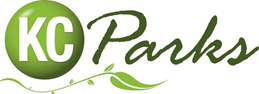 August 2013
Agenda
Project Planning Process
Community Input
Demographics
Program & Facility Analysis
Individual Community Center Market Analysis for the Center Region
Operation & Governance Assessment
Employee Assessment
Operational & Business Analysis
Recommendations
Project Planning Process
Project Planning Process
Community Input
PROS Consulting conducted twenty-seven (27) focus groups along with nine (9) public forums at eight of the nine community centers (Southeast and Marlborough held together)
Consultants Observations from Community Input
The Department is more of a recreation facility provider than a direct program and facility provider 
Parks are more recognized and appreciated than recreation services by the community
The road signage to get to parks and recreation facilities is minimal which doesn’t help the community to understand the location and opportunities that exists for recreation services
Many of the community centers have excess capacity of program spaces that could be used in a more efficient and productive manner
It appears that the majority of the community centers do relatively the same types of programs
Consultants Observations from Community Input
Program standards are not consistently applied across the system 
The organizational structure of the Recreation Division is center based versus system based
The cost recovery rates desired for facilities and programs are not well defined
Many of the fitness rooms in recreation centers are too small to garner the level of users to achieve a high level of success and use
More open multipurpose space needs to be considered and re-evaluated in the recreation centers
Consultants Observations from Community Input
Most of the gym floors are in need of refurbishing 
Customer service standards are inconsistently applied across the system
True cost of services is not being tracked by staff for services provided or facilities provided to determine unit costs to provide the services
Outdoor pools are very limited in size to support a variety of aquatic experiences
Consultants Observations from Community Input
Classification of programs as core essential, important and value added needs to be addressed 
Performance measure tracking is missing at most of the community centers to demonstrate outcomes desired
Youth use of fitness equipment is not allowed and the Department should consider the YMCA model for access with set times of the day with adult supervision present in the room 
Staff in the field and the community desire to see key recreation administrators more in the field to share their issues with them to help improve their programs and services
Consultants Observations from Community Input
Concession services and vending is limited in most centers
Stepped up marketing of services is desired from the community throughout the city
Hours of operation are a concern of many people and they  would like to see hours adjusted where possible to meet their needs
Many of the Community Centers serve a specific population and could be more multi-generational
Demographics
Central East Kansas City
Decreasing Population
Fairly balanced age segment
Central East Kansas City
Very diverse
Growing Hispanic/Latino population
Central East Kansas City
Gradual income growth
Significantly lower than State and National averages
Program and Facility Analysis
Central East 10 Minute Drive Time Map
The centers in the Central East region are closely clustered and cover a small and virtually identical target audience
Each center is within a 10 minute driving distance of the other and this translates into a high level of service duplication as well as low cost recovery in the area
Central East Level of Service
The Central East Region has a population of 142,934 which is being served by approximately 84,171 square feet i.e. 0.59 s.f. /person.   This translates to a less than recommended level of service and expansion of existing recreation centers along with new recreation centers would be required to address the shortfall.
Individual Community Center Market Analysis for the Central Region
Westport Roanoke Community Center
Extremely high young adult/ family (18-34) age segment
Population is skewed towards White Alone, with over 60% of the population
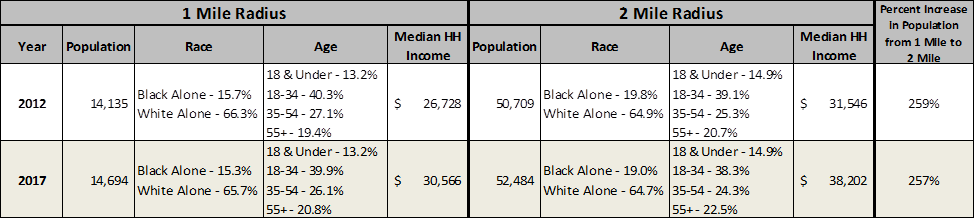 Westport Roanoke Community Center
ACTION PLAN
With 40% of the age segment being 18-34, it would benefit the center to offer continued education programs and affordable child care to accommodate young working parents
Offering additional programming for young children that are in pre-school and elementary school should be considered
With many of the household being start-up households, it would be good to offer low cost / affordable programming
Tony Aguirre Community Center
A high Hispanic origin located in the 1 mile radius (36%) but drops to 19% in the 2 mile radius
The population is skewed towards the 18-34 age segment in both radii
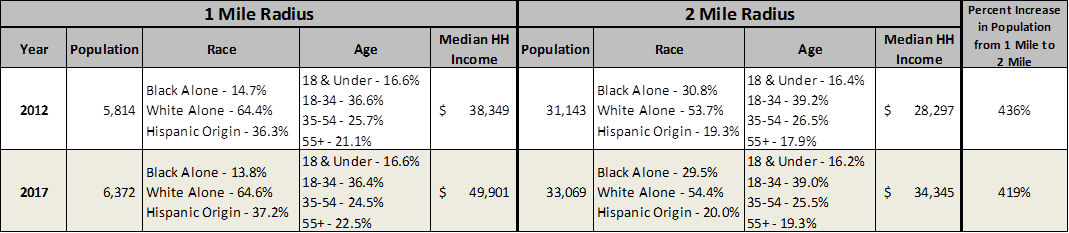 Tony Aguirre Community Center
ACTION PLAN
Offer programming that cater to the high ethnic diversity found in the community
Based on tapestry information, it would benefit the center to create more special events that bring the community together
Offer low cost childcare and programming for youth children in preschool and elementary school
Gregg Klice Community Center
Gregg Klice echoes Tony Aguirre with a high Hispanic origin and a skewed age segment (18-34) in both radii
Median household income is higher in the 1 mile radius ($37,354) compared to the 2 mile radius ($27,317)
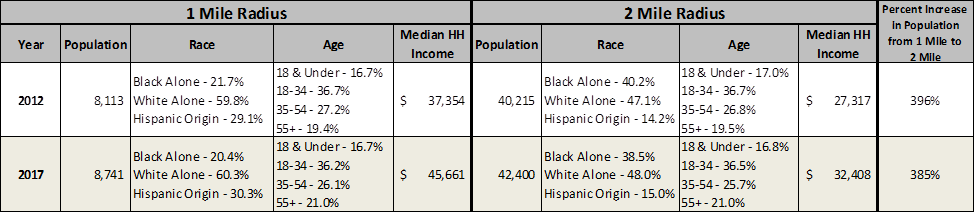 Gregg Klice Community Center
ACTION PLAN
Offer programming that cater to the high ethnic diversity found in the community
Based on tapestry information, it would benefit the center to offer trips, social events, and trendy exercise classes for young adults
Offer low cost childcare and programming for youth children in preschool and elementary school
Garrison Community Center
Age segment is skewed towards the 18-34 age segment (about 35%) with a small senior population around 15%. 
White and Black Alone each make up about 40% of the population
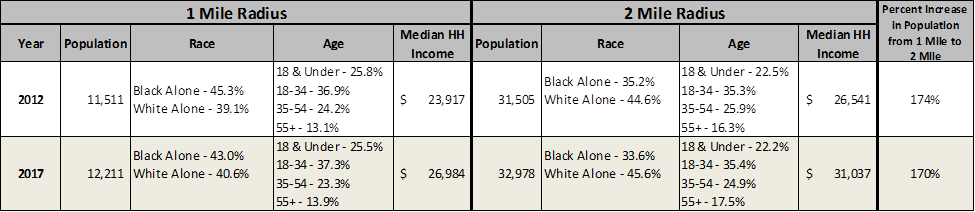 Garrison Community Center
ACTION PLAN
Offer programming that cater to the high ethnic diversity found in the community
Offer programming for family’s to enjoy together such as trips to the zoo and theme parks
Offer low cost childcare and programming for youth children in preschool and elementary school
Operation and Governance Assessment
Governance Analysis & Classification of Services
Service Classification Descriptions
KCMO PARKS AND RECREATION DEPARTMENT CLASSIFICATIONS
Typical Core Essential Programs recover 0-20% of the operational costs:
Open swim
Teen swim
Community festivals
Fitness center drop-in
Outdoor adventure programs
First Friday programs
Senior classes
Therapeutic programs
Family programs
Drop in basketball for exercise
KCMO PARKS AND RECREATION DEPARTMENT CLASSIFICATIONS
Important Services Programs recover 20-80% of the operational costs:
Preschool swim lessons
Children swim lessons
Senior aquatic programs
Life skill classes
Preschool classes
Parent and child classes
Summer day camps
T-ball program
Youth team basketball
Youth team basketball
Youth boxing
Silver sneakers for seniors
Biddy basketball
Soccer leagues
Sports Clinics for kids
Youth tennis lessons
Arts programs
Performing arts programs
Youth hockey programs
KCMO PARKS AND RECREATION DEPARTMENT CLASSIFICATIONS
Valued Added Services recovery 80-100% of their operational costs:
Aqua aerobics
Aqua fitness classes
WSI instruction
Lap swim
Specialty classes
Private swim lessons
Martial arts
Archery
Personal training
Dog obedience classes
Yoga
Zumba
Computer Classes
Aerobics
Volleyball leagues
Basketball leagues for adults
Pickle Ball Leagues
Private rentals of community space
Dodge ball
Piano Lessons
Tennis lessons
Senior trips
Hockey tournaments
Employee Assessment
Over 30 Center Directors and Assistant Center Directors participated in this survey which serves as a good yardstick to assess current employee sentiment at a point in time.  These surveys were conducted in April-May 2013. 
Malcom Baldridge Model used
Leadership
Strategic Planning
Customer and Market Focus
Measurement, Analysis, & Knowledge Management
Workforce Focus
Process Management
Operational and Business Analysis
Operational and Business Analysis Recommendations
HOW ARE THE OPERATIONAL AREAS STRUCTURED? 
Recommendation – Recreation Services should be divided into three districts with a manager over each District with city wide services
DOES THE CURRENT ORGANIZATIONAL STRUCTURE LEND ITSELF TO MAXIMIZING REVENUES AND CONTROLLING EXPENDITURES? 
Recommendation - Redesign the recreation division into regional districts and city-wide services to maximize the functionality and revenue capability of the division
Operational and Business Analysis Recommendations
DETERMINE THE RELIABILITY AND INTEGRITY OF FINANCIAL AND OPERATIONAL INFORMATION
Recommendation - Acquire the modules needed for tracking cost of service from RecTrac

DETERMINE THE EFFECTIVENESS, EFFICIENCY AND ECONOMY OF THE OPERATIONS
Recommendation - Develop business plans for each recreation center and or attraction
Operational and Business Analysis Recommendations
DETERMINE if OPERATIONS ARE SUSTAINABLE
Recommendation - Establish an updated pricing policy and cost recovery goal for the recreation division as a whole and for each recreation site and core program area
DETERMINE IF ASSETS ARE SAFEGUARDED
Recommendation - Develop a cost benefit assessment for each improvement planned. Prioritize these improvements to achieve the financial goals desired for the Department and the Division.
Operational and Business Analysis Recommendations
DETERMINE IF SAFETY AND RISK MANAGEMENT GOALS ARE IN PLACE	
Recommendation - Develop a customer and staff safety plan for each site and implement changes required
DETERMINE THAT THE OPERATIONS ARE IN COMPLIANCE WITH APPROPRIATE LAWS, REGULATIONS AND CONTRACTS
Develop a review schedule for each contract and agreement in the system and update accordingly
Key Recommendations
Key Preliminary Recommended Actions
Reorganize the Recreation Division into three functional Districts that will be responsible for three or four community centers 
Program by regional district versus focusing on each community center as its own stand-alone center

Add additional space to smaller community centers to create more program space and increase the operating revenues from the site

Reopen the pool at Line Creek
Key Preliminary Recommended Actions
Eliminate duplication of programs in each District unless the program demand requires it and develop specific themes for each community center 
Active Seniors and Family Programing (senior programs, senior wellness, family activities)
Fine Arts and Performing Arts (fine arts, performing arts, music, dance) 
Sports, Fitness and Wellness (sports leagues, fitness and wellness programs, clinics and workshops)
Aquatics and Fitness (aquatic programs, aquatic fitness, swim teams, fitness and wellness classes)
Life Skill Center (computer skills, cooking, gardening, healthy eating, reading, English classes, neighborhood focus)
Ice Center (ice hockey, figure skating, clinics, tournaments)
Key Preliminary Recommended Actions
Add additional core programs to broaden the program offerings and user base to include:
Before school and after school programs
Family programs
Senior programs
Wellness classes
Arts programs
Aquatics programs
Adult sports
Outdoor recreation
Key Preliminary Recommended Actions
Develop an updated pricing policy and philosophy based on core essential, important and value added programs and create specific cost recovery goals for each community center and core program area. 
Develop earned income programs for each community center to increase revenues for each site.
Develop a business development office for the Recreation Division to generate more revenue and support a stronger marketing effort
Develop performance measures that focus on accountability, efficiency and revenue production
Key Preliminary Recommended Actions
Develop a program plan for aquatics to strengthen the programs offered.
Develop a stronger volunteer program to help staff
Redevelop city-wide programs in adult sports, some youth sports, Teen services (ages 12-17), aquatics, fitness, preschool programs (3-6 with parents), senior services, arts and dance, outdoor recreation, after school programs, and ice related programs.
Develop more contractor related classes with a 60/40 split in revenue back to the Department.
Key Preliminary Recommended Actions
Develop consistency in how program standards are delivered for youth and adults.
Develop consistency in community center cleanliness standards.
Develop consistency in how community centers are staffed based on prime time and non-prime times.
Develop consistency in recreation staff training and development as it applies to programming, pricing, marketing, communication, customer service, RecTrac management and performance tracking. 
Develop employee work plans and employee work teams to implement the goals and objectives listed in the Recreation Plan.
Key Preliminary Recommended Actions
Design recreation facilities to produce revenue and create larger spaces for fitness, aquatics, gyms, walking tracks and wellness related rooms.
Increase partnerships with local schools, not-for-profits, health care providers, and private businesses in delivery of programs to the community.
Develop more teen programs offering an array of programs that might include social recreation, music, tutoring, mentoring and non-sports activities for both girls and boys.
Key Preliminary Recommended Actions
Develop adventure programs for youth and adults in kayaking, mountain biking, rock climbing, scuba diving, skateboarding, and paddle boarding.
Increase the program development for youth and adults in swimming instruction and recreational swimming for youth.
Develop a second sheet of ice at the Line Creek Community Center to increase leagues and tournaments to help support the facility to become more self-supporting.
Key Preliminary Recommended Actions
Complete a comprehensive marketing plan and program business plan that gives consideration and identifies potential promotional strategies for each of the following:
Networking-go where the market is;
Direct marketing-brochures and flyers;
Advertising-print media, directories;
Training programs-to increase awareness;
Write articles-give advice, become known as the expert;
Direct/Personal selling;
Publicity/press releases;
Step up social media;
Parks and Recreation Community Facilities Operations PlanFindings Presentation
Questions?